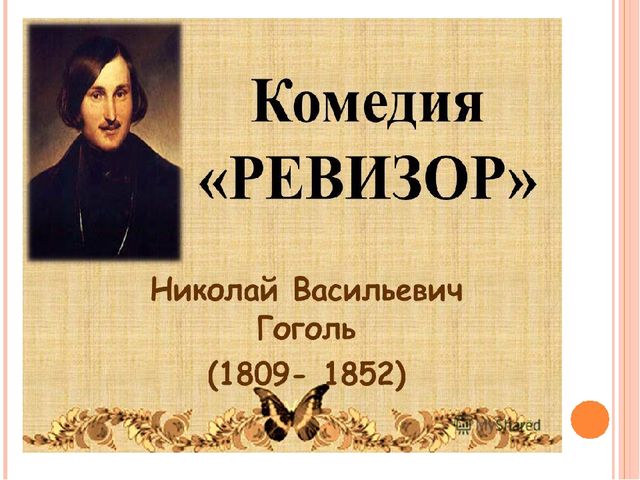 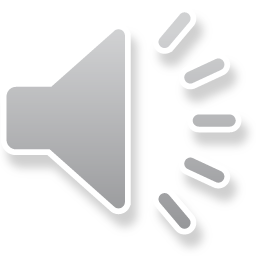 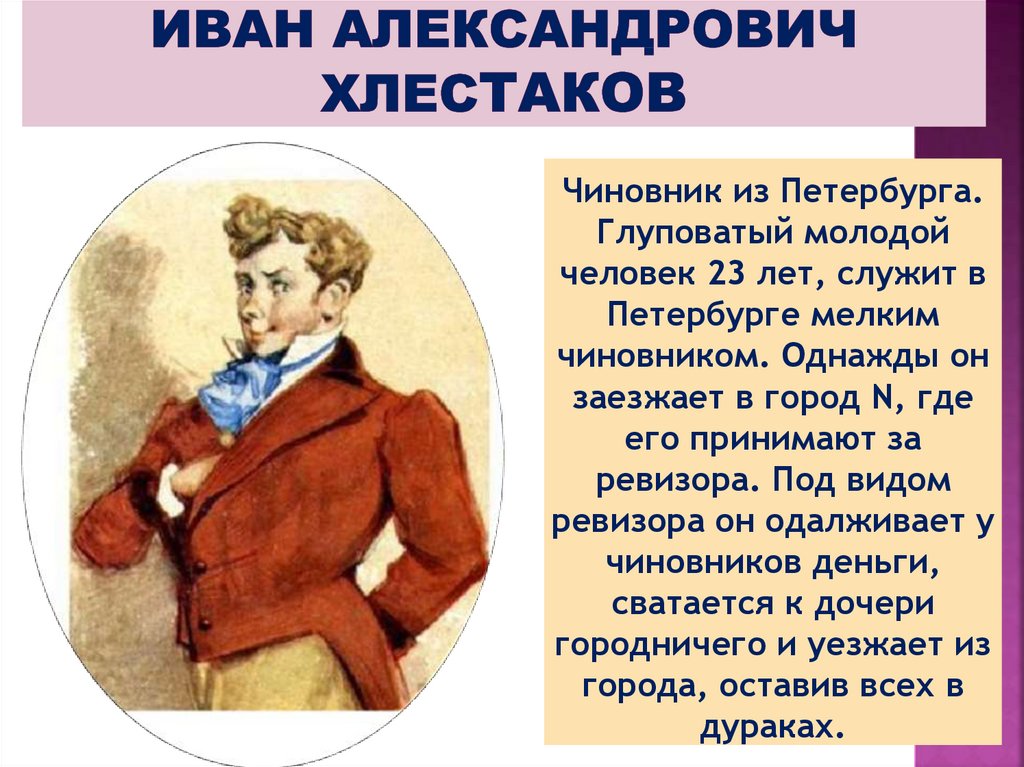 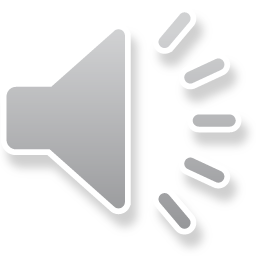 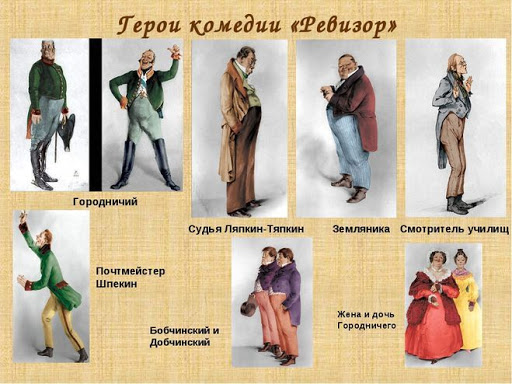 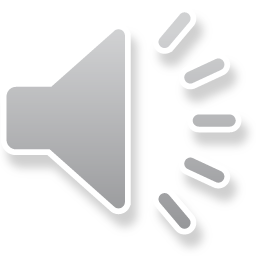 История создания пьесы «Ревизор»:
«Ревизор» – комедия в пяти действиях, написанная Н. В. Гоголем в 1835 г. В ней рассказывается о том, как в уездном городе случайного проезжего принимают за ревизора из столицы. Существует версия, по которой сюжет комедии «Ревизора» Гоголю подсказал Пушкин. А еще сохранился рассказ приятеля Гоголя, А. С. Данилевского, о том, как они по дороге в Петербург разыгрывали из себя ревизоров, и везде были приняты с большим почетом.
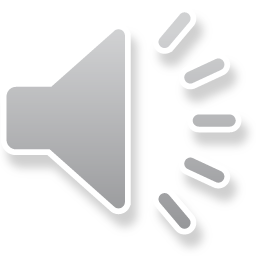 Главные герои
Иван Александрович Хлестаков – «чиновник» (как полагают жители города) из Петербурга. Невзрачный юноша 23-х лет, одетый по моде и несколько простоватый. Интересуется карточной игрой, любит богатую жизнь и стремится «показать себя». 
Осип – слуга Хлестакова, уже в возрасте. Плутоватый человек. Считает себя умнее барина и любит его поучать.
Городничий – пожилой высокомерный человек, взяточник.
Анна Андреевна – жена городничего, провинциальная кокетка. Очень любопытна и тщеславна. Соперничает со своей дочкой за внимание кавалеров.
Марья Антоновна – дочка городничего, наивная провинциальная девушка.
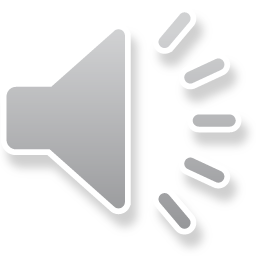 Другие персонажи
Бобчинский и Добчинский – два чрезвычайно похожих друг на друга городских помещика, говорят много и всегда ходят вместе.
Аммос Федорович Ляпкин-Тяпкин – судья, считает себя просвещенным, в действительности же прочел всего несколько книг.
Артемий Филиппович Земляника – попечитель богоугодных заведений, проныра и плут.
Иван Кузьмич Шпекин – почтмейстер, до наивности простодушен.
Лука Лукич Хлопов – смотритель училищ.
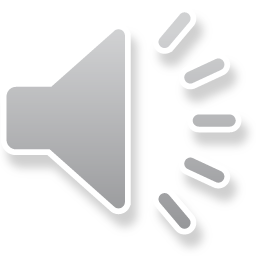 Сюжет:
Действие пьесы происходит в первой половине XIX века в провинциальном городе N. Городничий сообщает всем чиновникам города N, что в город должен приехать ревизор из Петербурга. Чиновники боятся проверки ревизора, потому что все они плохо работают, берут взятки и т.д. Тут же чиновники узнают, что в местной гостинице остановился господин, похожий на ревизора. Чиновники не знают, что на самом деле этот господин не ревизор, а мелкий чиновник Хлестаков, глупый и легкомысленный молодой человек. Городничий приезжает в гостиницу и знакомится с Хлестаковым, которого тут же принимает за ревизора. Городничий предлагает "ревизору" переехать к нему в дом, чтобы жить в самых лучших условиях. Хлестакову нравится это внезапное гостеприимство. Он не догадывается, что его приняли за ревизора. Чтобы задобрить "ревизора", чиновники дают ему крупные суммы денег якобы в долг, но по сути это взятки. Получив круглую сумму, Хлестаков наконец понимает, что его считают ревизором.
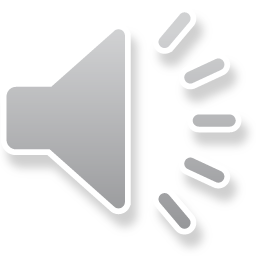 Он собирается срочно уехать из города, пока его не разоблачили. Хлестаков пишет письмо другу в Петербург, в котором рассказывает о глупости чиновников. Также он успевает сделать предложение дочери городничего. Тот с радостью благословляет этот брак. Городничий рад породниться с таким "влиятельным" человеком, как Хлестаков. Хлестаков уезжает из города, но обещает вернутся (на самом деле он, конечно, не думает возвращаться). Тем временем на почте почтмейстер вскрывает письмо Хлестакова и обнаруживает его обман. Все чиновники узнают, что Хлестаков не был ревизором и что он не вернет им их деньги. В это же время в город приезжает настоящий ревизор. Эта новость приводит чиновников в ужас.
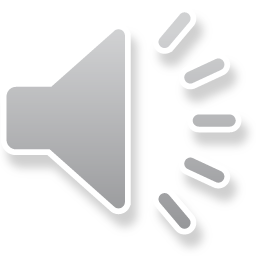 Выводы:
По словам самого писателя, в «Ревизоре» он «решился собрать в одну кучу всё дурное в России, какое я тогда знал, все несправедливости, какие делаются в тех местах и в тех случаях, где больше всего требуется от человека справедливости, и за одним разом посмеяться над всем». Действие комедии «Ревизор» происходит в современном Гоголю обществе, и почти все пороки этого общества ярко отображены в этом произведении.
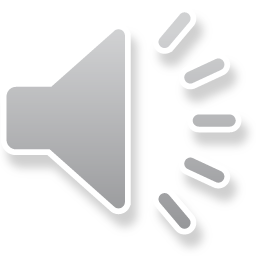 Вопросы:
Рассказывайте о пьесе (Ревизор) коротка.
2- Перечислите герои пьесы (Ревизор) и рассказывайте об одном.
3- Когда происходит события пьесы и где?
4- Что сообщил всем городничий? Какая реакция у них была и почему?
5-  Хлестаков, кто он и почему чиновники города его боялись?
6- Что дали ему чиновники?
7- Узнал ли он, что его приняли за ревизора и что решил делать?
8- Что сделал Хлестаков с дочери городничего?
9- Какая реакция была у Городничего?
10- Хлестаков успел уезжать из города?
11- Обнаруживали ли чиновники обман Хлестакова и каким образом?
12- В конце пьесы, кто приезжает в городе?
13- Какие выводы мы можем следить из пьесы Гоголя (Ревизор)?
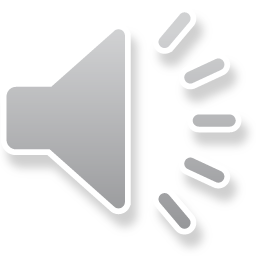